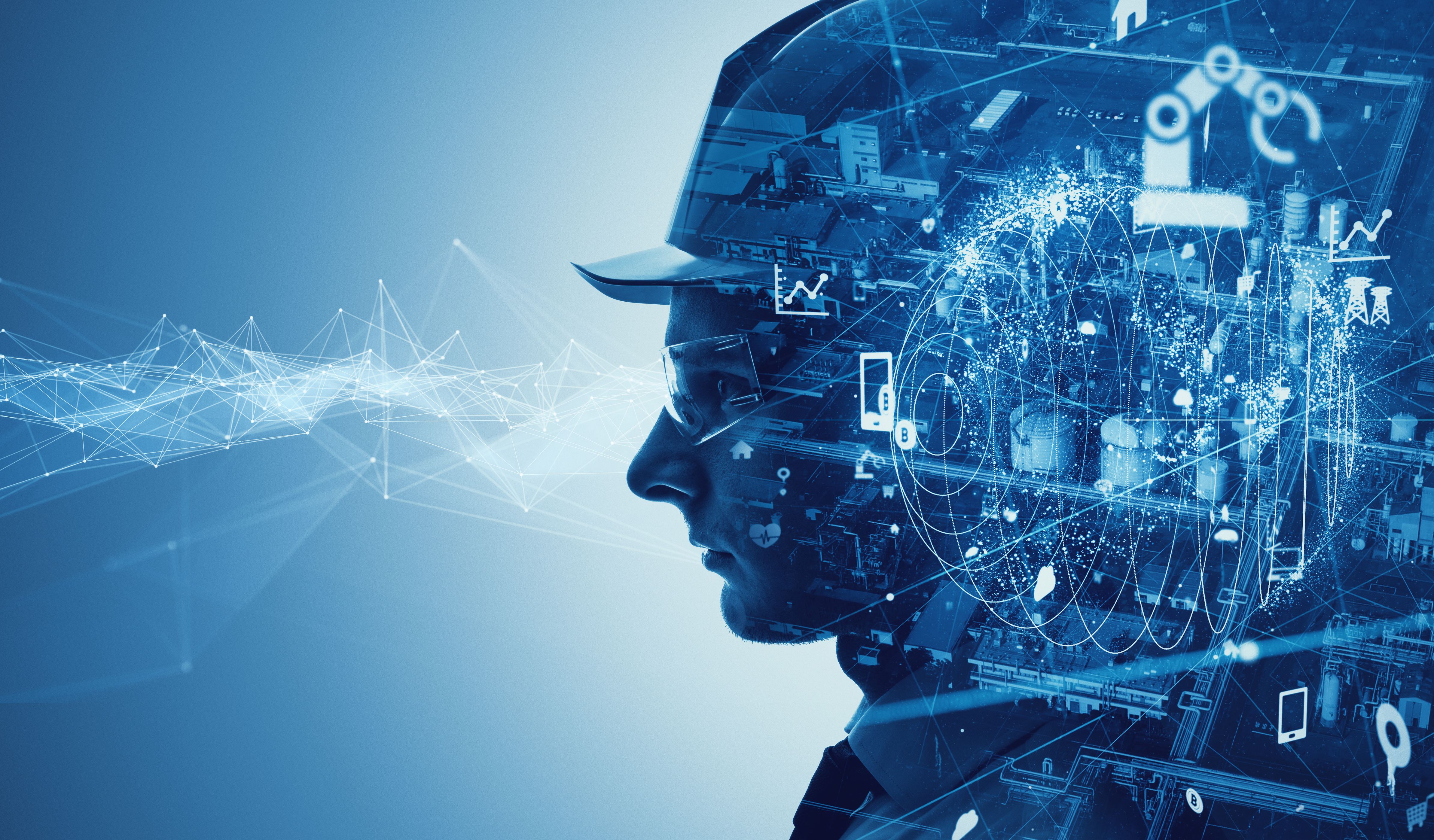 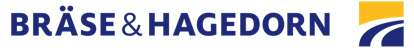 Ihr spezialisierter Personaldienstleister für industrielle Facharbeiter und Fachhelfer
********** BERLIN ********** LEIPZIG**********
Ein starker Partner der Industrie für Facharbeiter und Fachhelfer
Unsere Dienstleistung = Ihr Nutzen
Ausschöpfung individueller Möglichkeiten zur Abdeckung temporärer Personalengpässe, insbesondere über Zeitarbeit
Unterstützung bei der Rekrutierung von qualifizierten Fachkräften
Erstellung von aussagefähigen Kandidaten-Exposès, zugeschnitten auf Ihre Anforderungen und Erwartungen

Profitieren Sie von unserer langjährigen Branchen- und Projekterfahrung für internationale Großkunden, Industrie-Konzerne als auch Klein- und mittelständische Unternehmen.
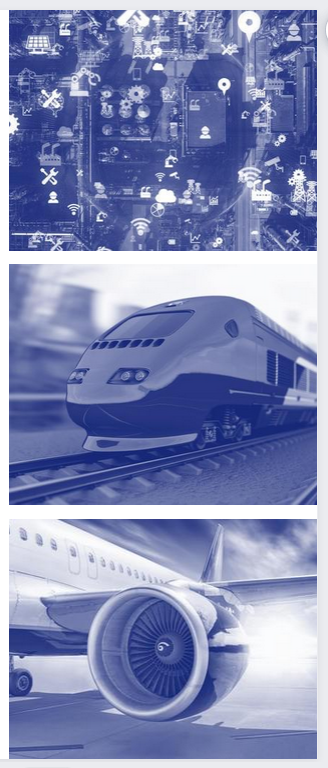 Ein starker Partner der Industrie für Facharbeiter und Fachhelfer
Unsere Branchenkenntnisse = Ihr Nutzen
Automobilindustrie (OEMs und Lieferanten)
Schienenfahrzeugbau
Luftfahrt
Metall und Elektrotechnik
Maschinen- & Anlagenbau 
Lager und Logistik
Chemie und Pharma
Gummi und Kunststoff
Ein starker Partner der Industrie für Facharbeiter und Fachhelfer
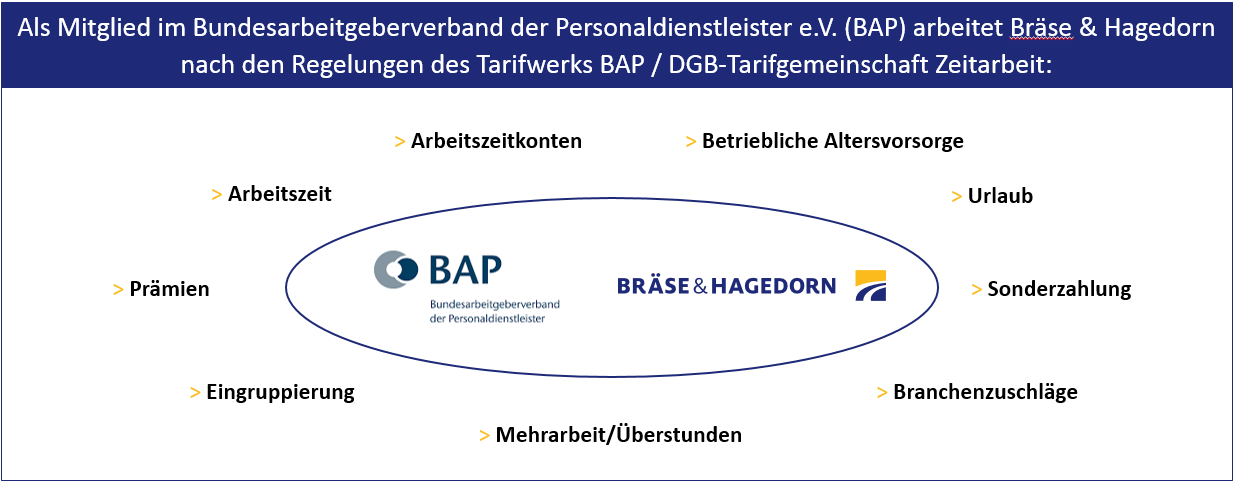 Ein starker Partner der Industrie für Facharbeiter und Fachhelfer
Unser Anspruch= Ihr Nutzen
Die Bräse & Hagedorn GmbH ist durch den TÜV Hessen nach ISO 9001:2015 zertifiziert und lebt die Grundsätze in der täglichen Arbeit:
Kundenorientierung 
Verantwortlichkeit der Führung 
Einbeziehung der beteiligten Personen 
Prozessorientierter Ansatz 
Systemorientierter Managementansatz 
Kontinuierliche Verbesserung 
Sachbezogener Entscheidungsfindungsansatz 
Lieferantenbeziehungen zum gegenseitigen Nutzen
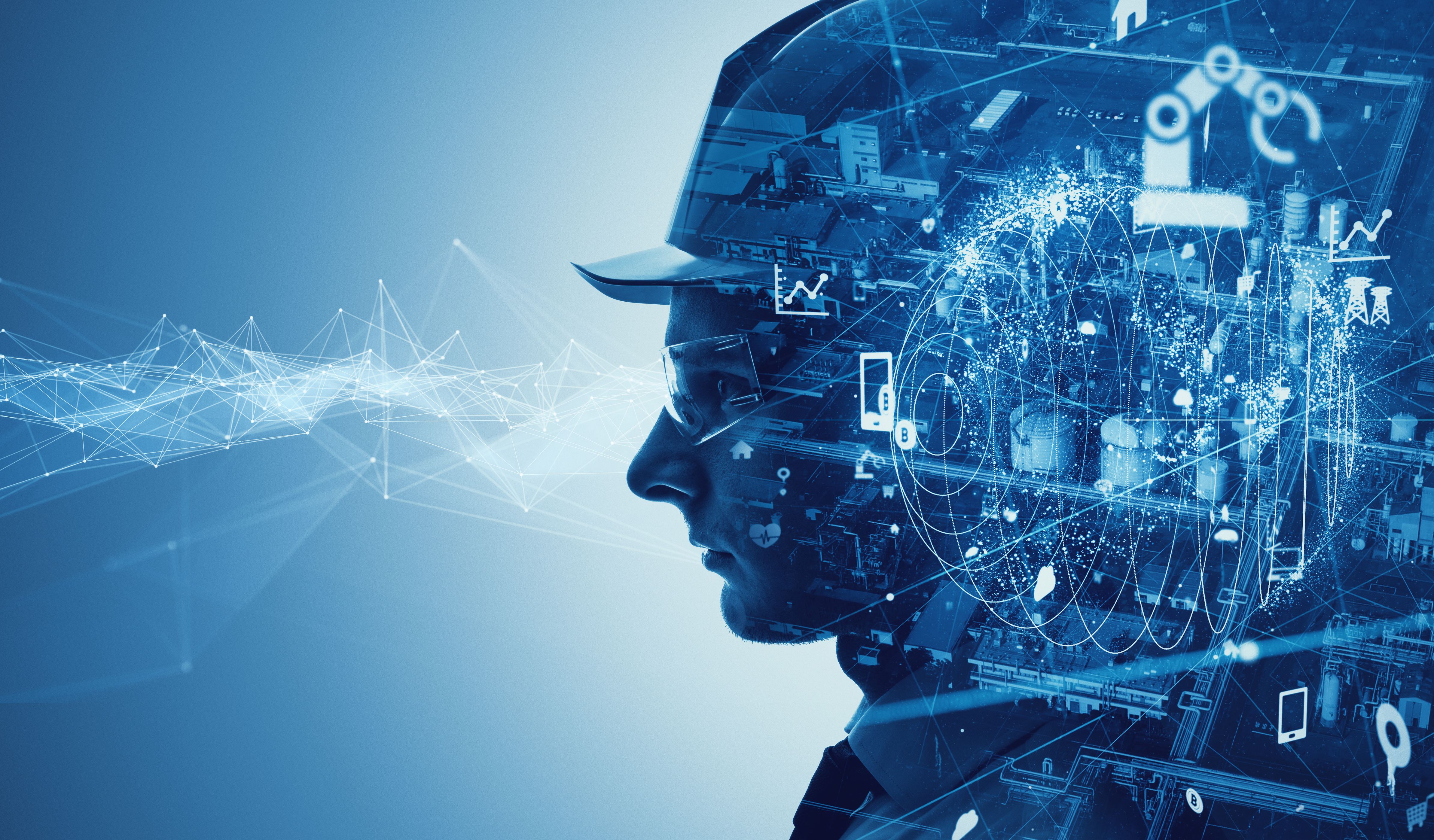 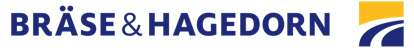 Ein starker Partner der Industrie 
für Facharbeiter und Fachhelfer
BERLIN 		LEIPZIG
			MaxicoM Business Center
Kapweg 5 			Messe-Allee 2 
13405 Berlin		04356 Leipzig Tel.: 030 4985710 0		Tel.: 0341 – 678 27 472
berlin@braese-hagedorn.de 	leipzig@braese-hagedorn.de